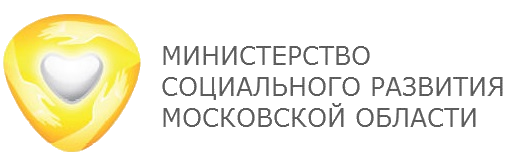 Доступная среда для людей с инвалидностью в Московской области
2
В Московской области проживает 7 687 647* человек
(*по состоянию на 01.01.2020)
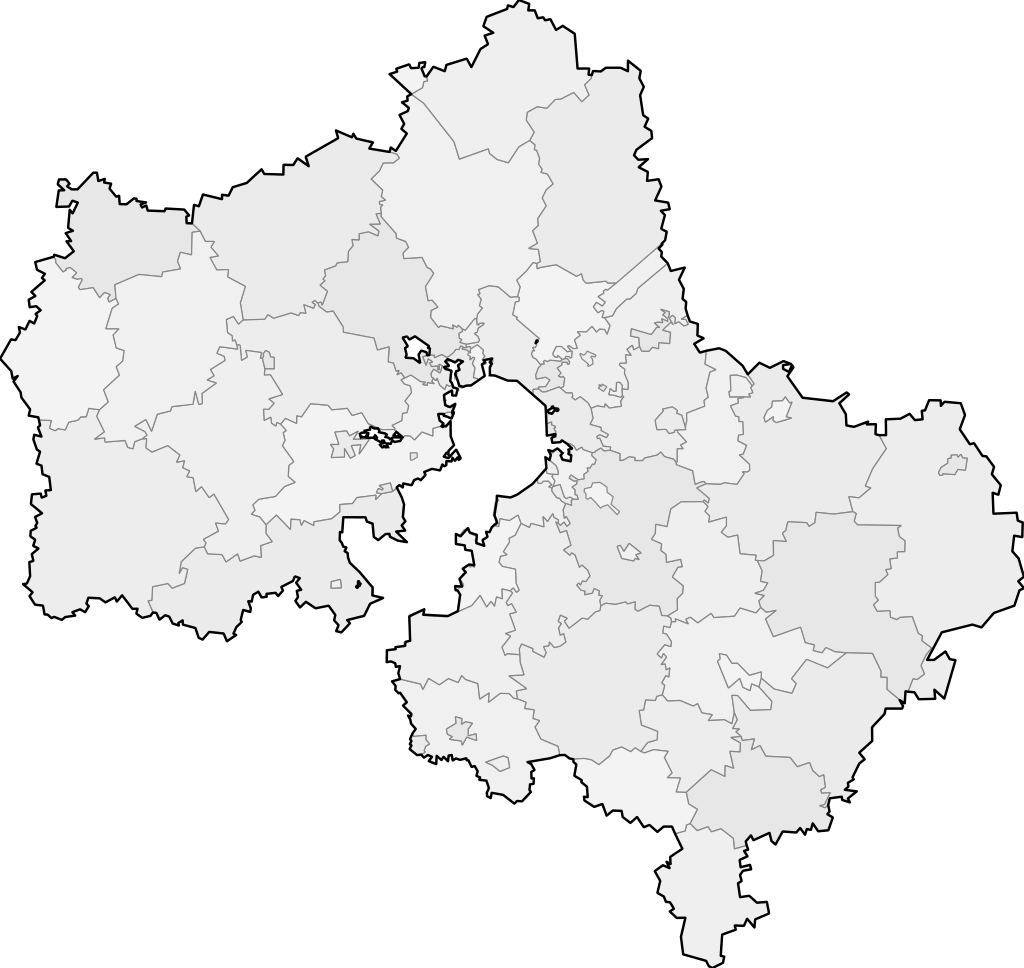 Взрослых
418 709
Детей
25 475
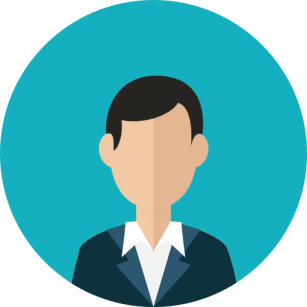 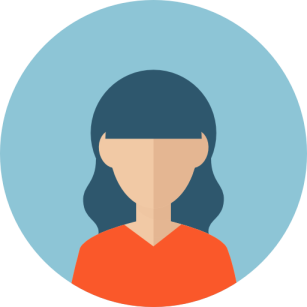 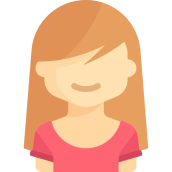 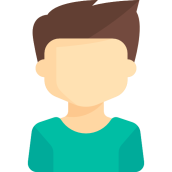 ВСЕГО 444 184 инвалидов
Мужчины
Женщины
Мальчики
Девочки
179 687 чел.
10 533 чел.
239 022 чел.
14 942 чел.
Подпрограмма «Доступная среда»
3
651,5 млн. руб.
553,6 млн. руб.
551,8 млн. руб.
63,5 млн. руб. федеральная субсидия
17 млн. руб. федеральная субсидия
14,5 млн. руб. федеральная субсидия
(2018 год)
(2019 год)
(2020 год)
Подпрограмма «Доступная среда»
4
2020 год – 551,8млн. руб.
МО                               (млн. руб.)
РФ                          (млн. руб.)
Бюджет        (млн. руб.)
Маршрутоориентированный подход
5
Было
Стало
Объектоориентированный
Маршрутоориентированный
Что делалось?
Адаптировались приоритетные объекты социальной сферы
Что делается?
Создаем доступное пространство:
Жилые дома
Подъезды и дворы
Тротуары, переходы, остановки
Объекты сферы быта и услуг
Маршрутоориентированный подход
6
20%
от общего числа 
инвалидов
Люберцы
Одинцово
Сергиев-Посад Раменское
Адаптированы объекты
Определены территории
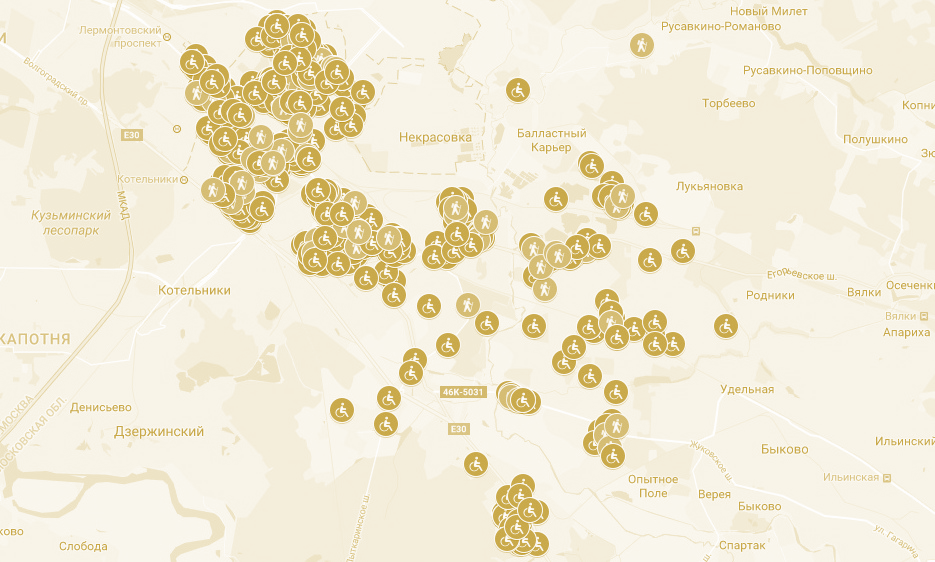 Составлены маршруты
Сформирована команда
Маршрутоориентированный подход 2017-2019 годы
7
Доступные маршруты для 5016 инвалидов и детей-инвалидов
Адаптировано:
более 1500 подъездов
более 1010 дворовых территорий
562 социальных объекта
1394 объекта ДТИ
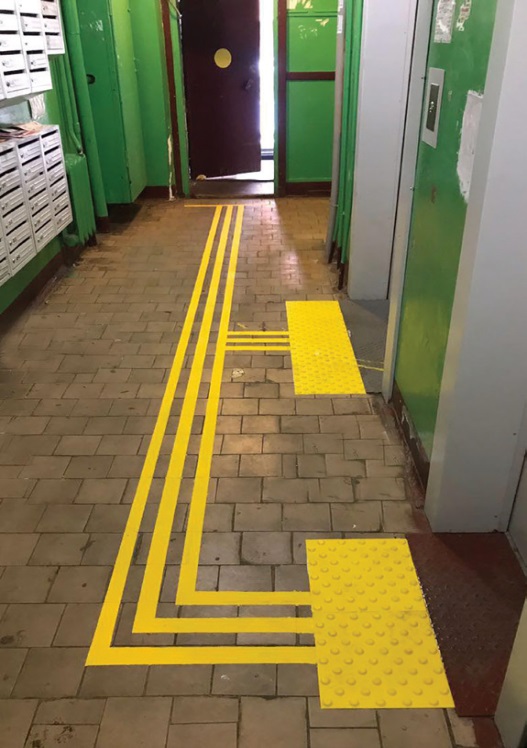 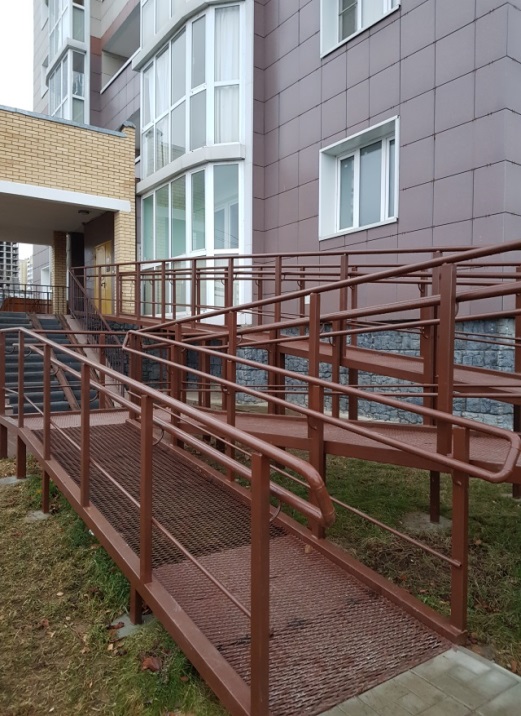 УСПЕШНОСТЬ ПРОЕКТА:
Индивидуальный подход 
Использование имеющихся ресурсов
Эффективная работа команды
Маршрутоориентированный подход
8
Доступные объекты
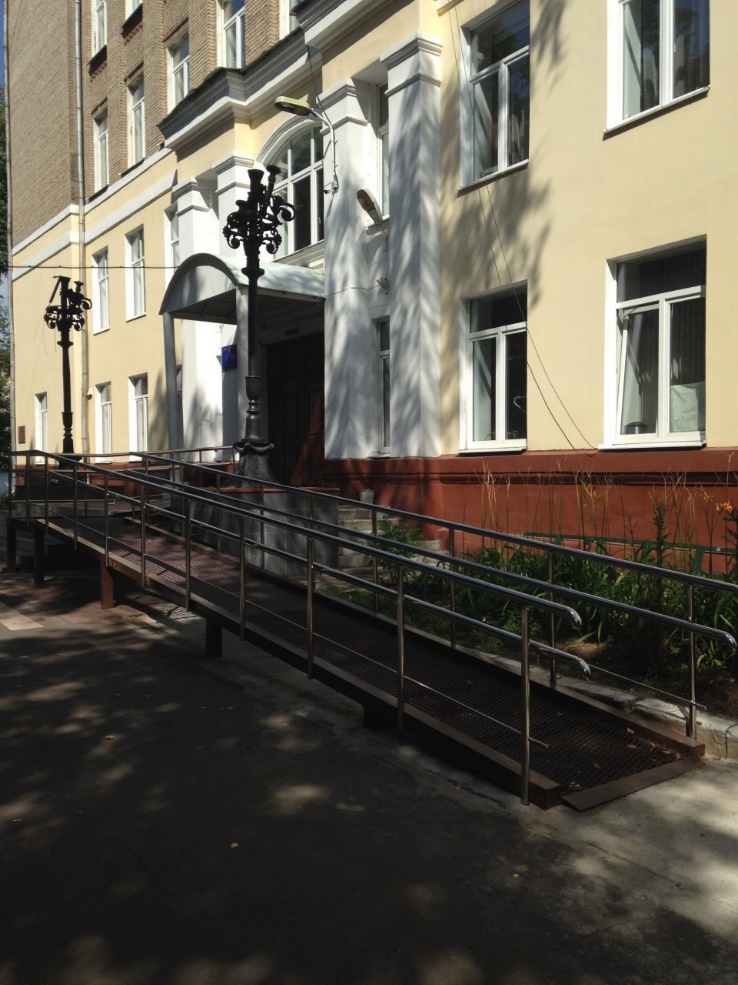 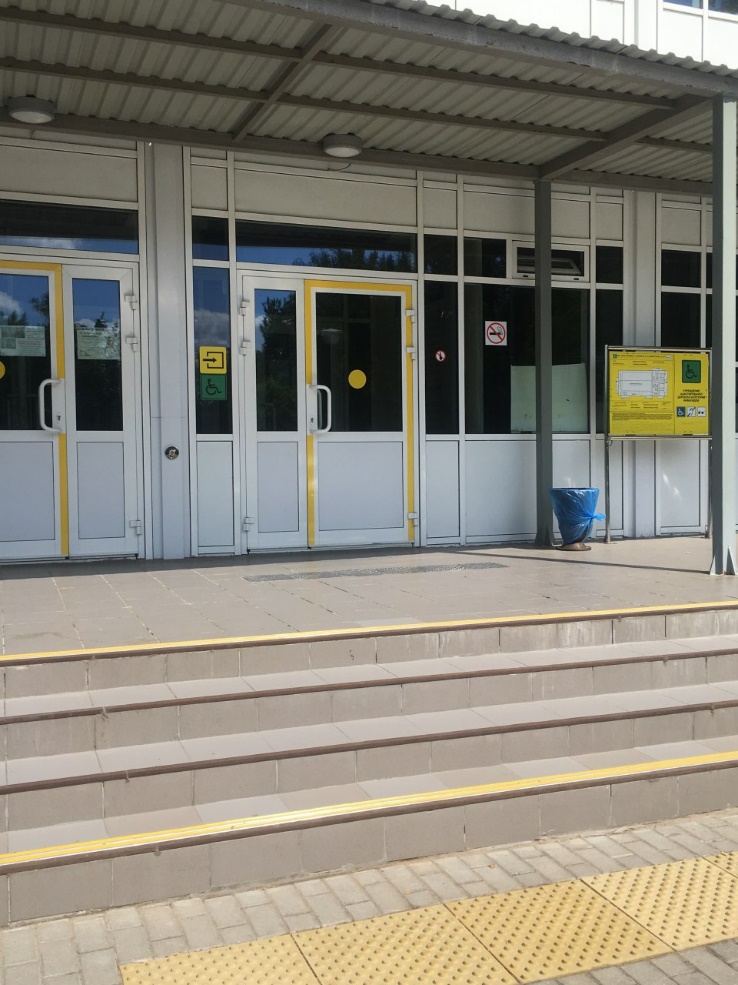 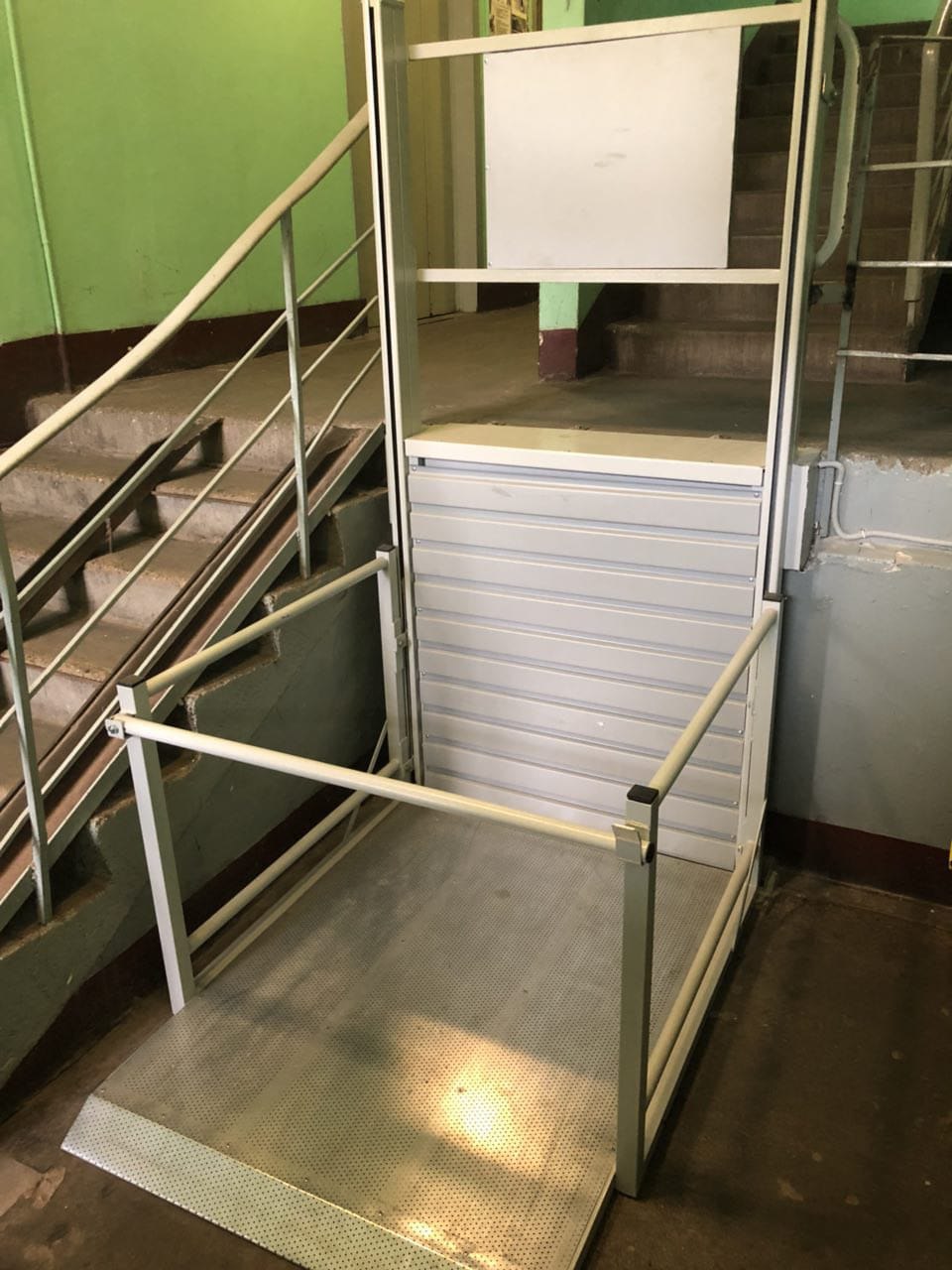